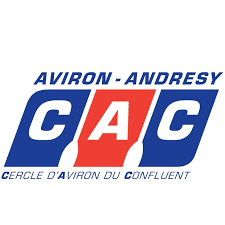 LE CAC ET LES RANDONNEES
SAISON 2021 / 2022 (effectuées)
2022
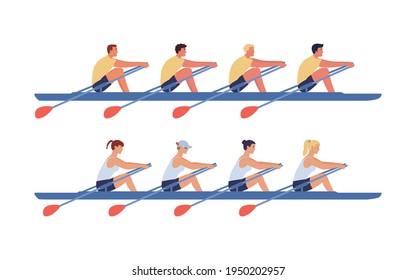 Randonnée Maisons Laffitte – Avril 
RANDONNEE DES PICANTINS - COMPIEGNE – Mai
LAC DE STARNBERG - MUNICH - Juin
TRAVERSEE DE PARIS- Septembre
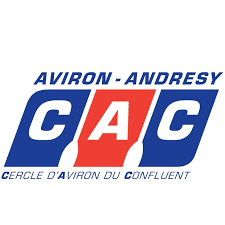 RANDONNE INTERCLUBS ANDRESY - ML
24 avril 2022 
Première randonnée des nouveaux adhérents pour un premier aperçu des randonnées
Partenariat avec le club de Maisons Laffitte qui nous accueille pour le pique nique = Environ 15 km par tronçon (Aller/Retour)
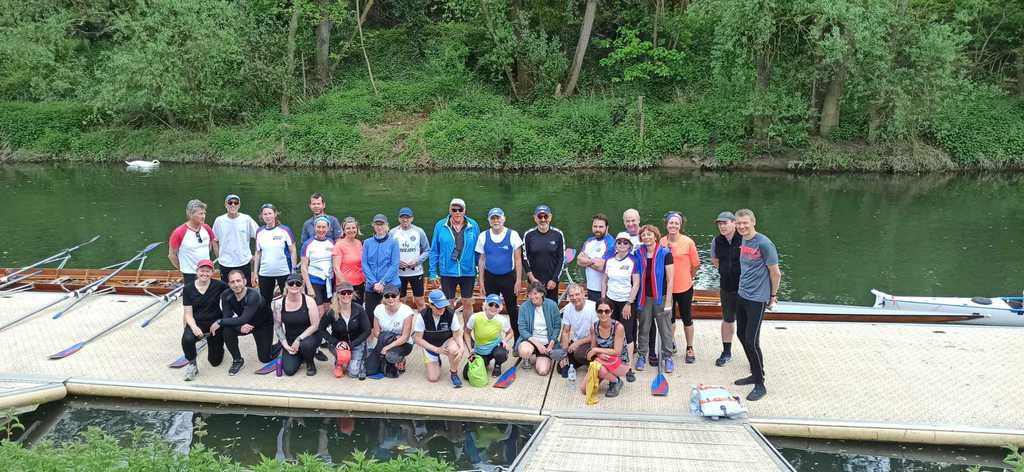 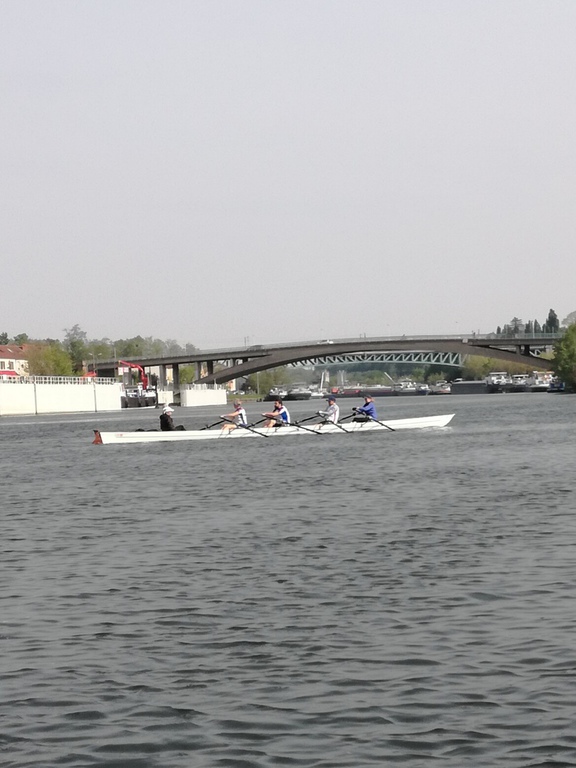 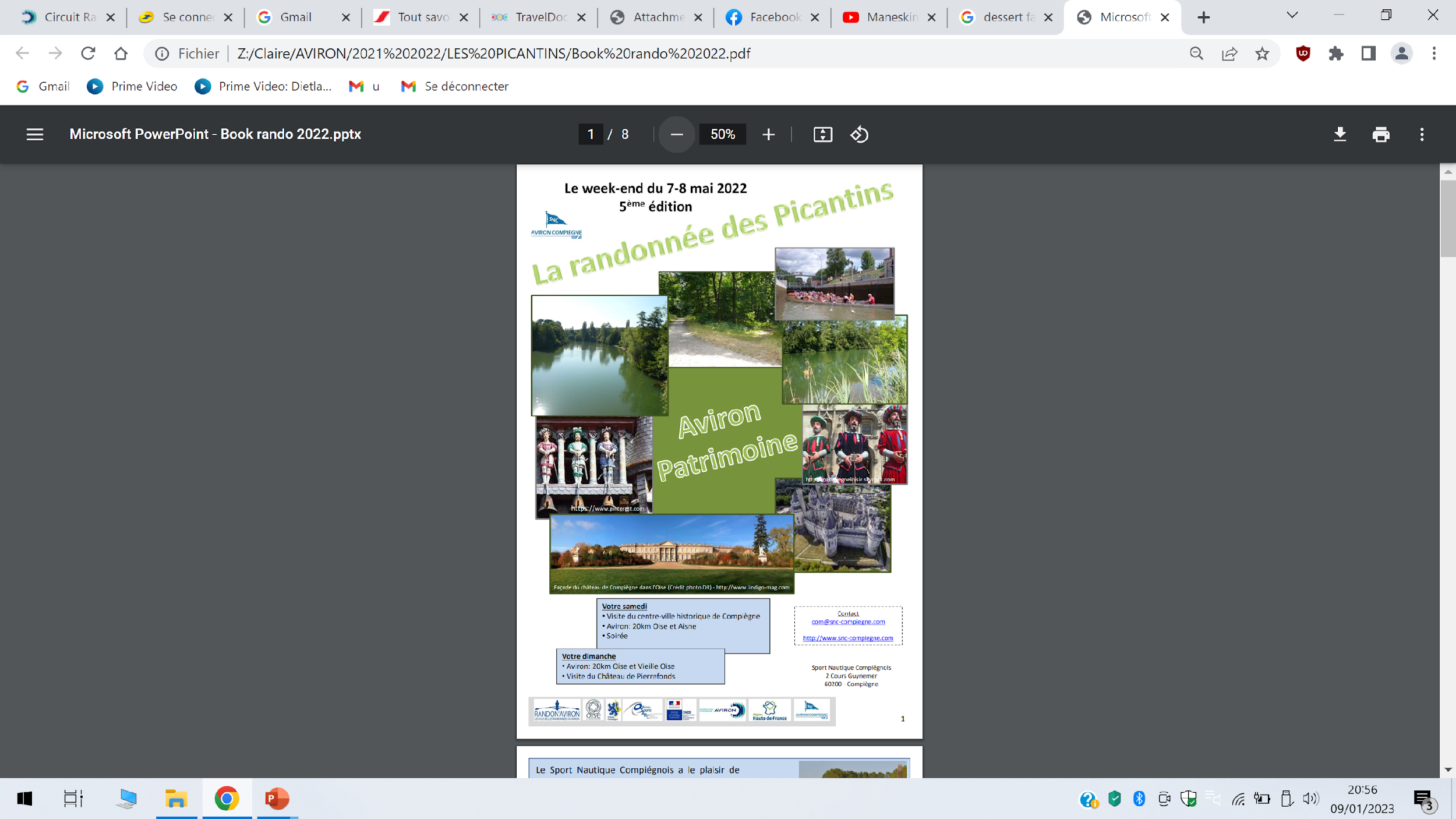 RANDONNE DES PICANTINS
7 et 8 mai 2022
20 km par jour 
Combiné de rame et de visites culturelles 
Ambiance hyper conviviale
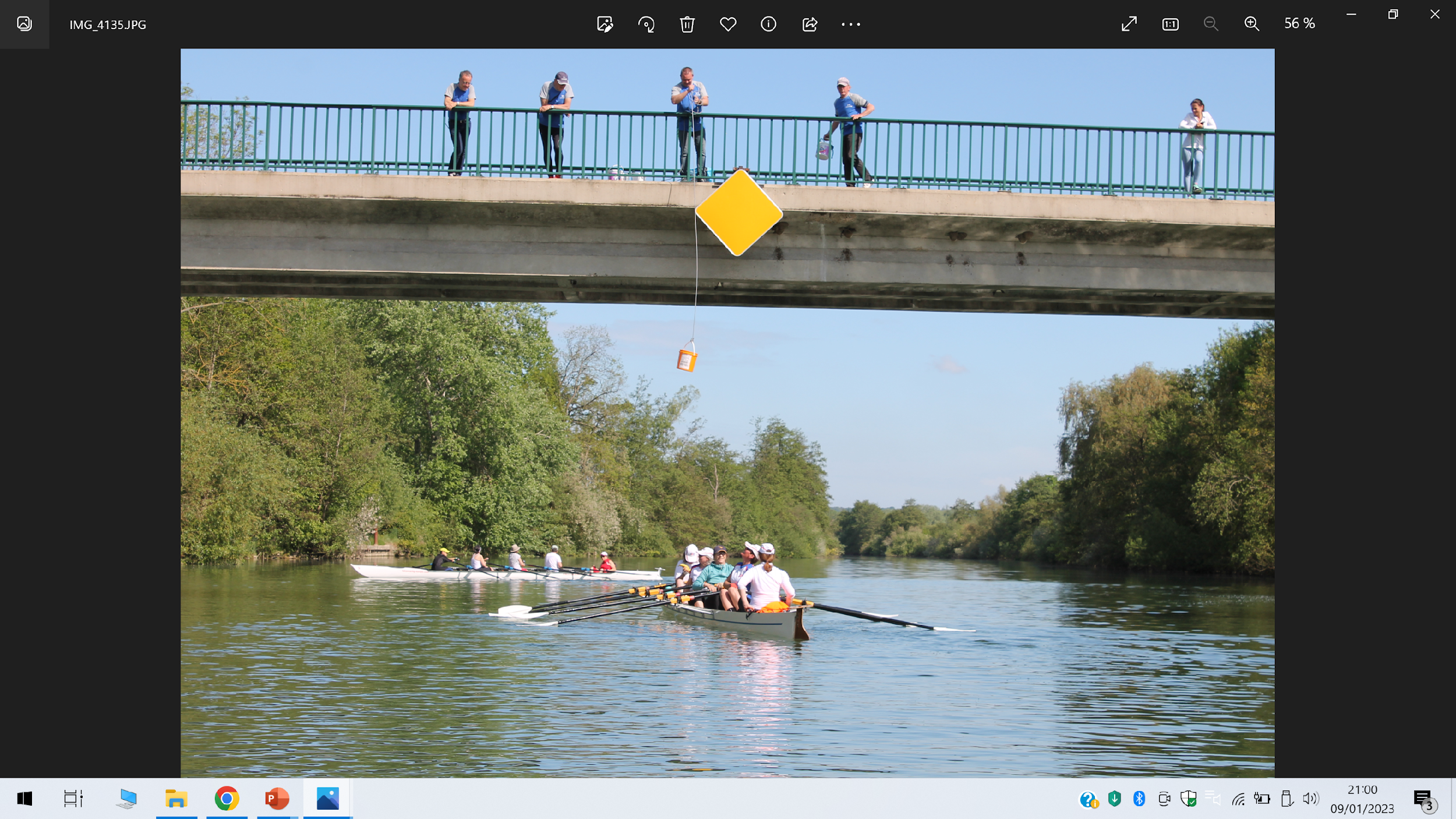 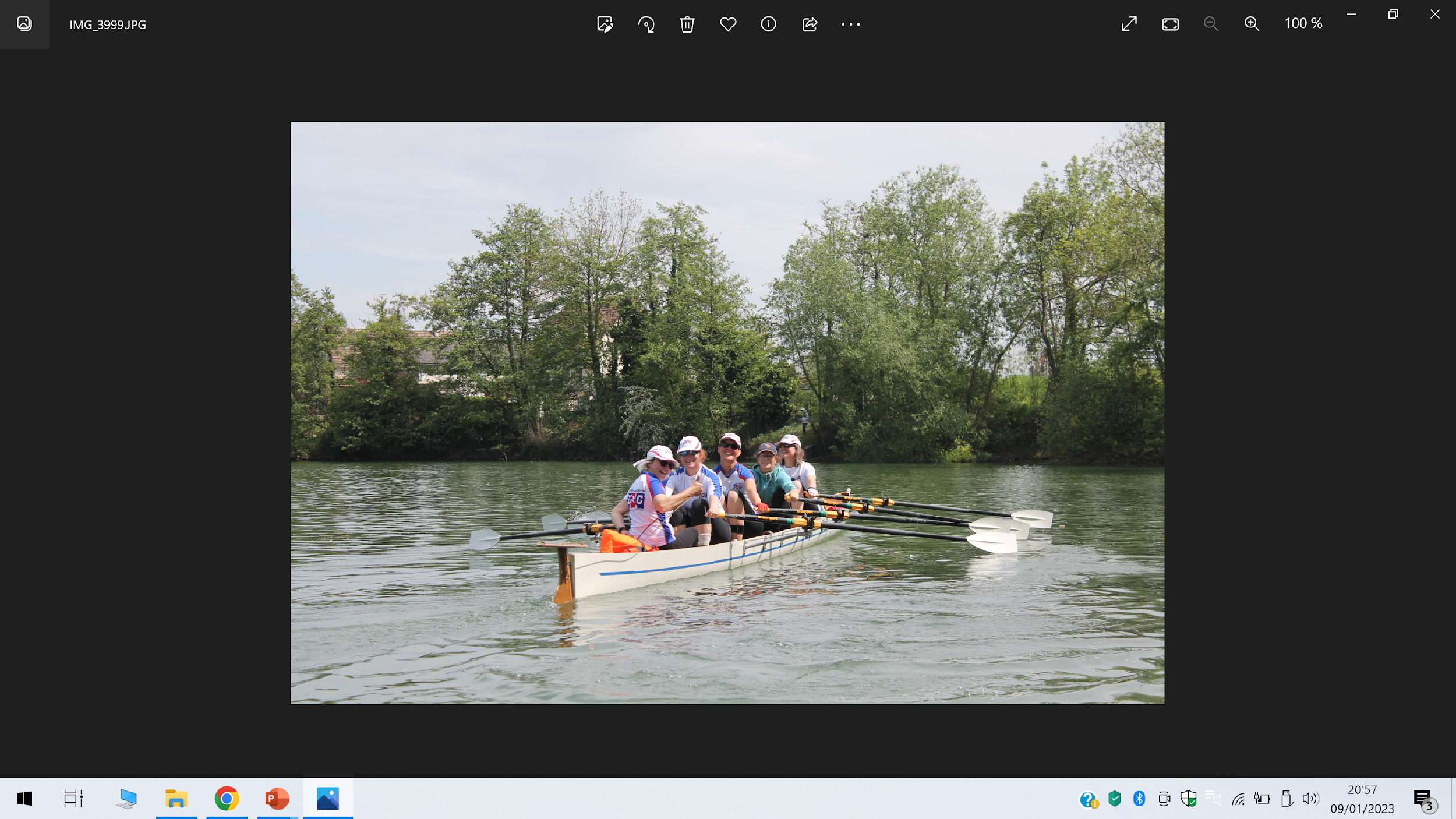 LAC DE STARNBERG
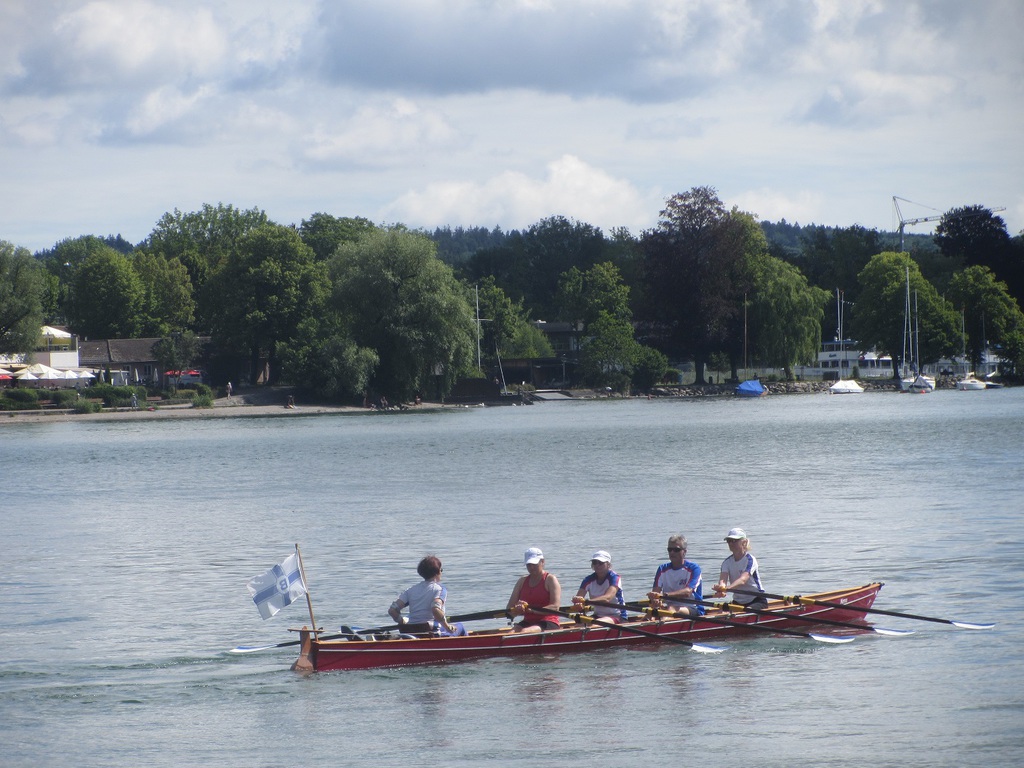 Lac de Starnberg (Munich) : du 24 au 26 juin 2022
Accueil formidable par le club de MRSV de Munich = merci Manu
Belle ambiance, bon accueil, soirée concert et visite de Munich
Tour du lac = 40 km
Temps magnifique
Paysages splendides
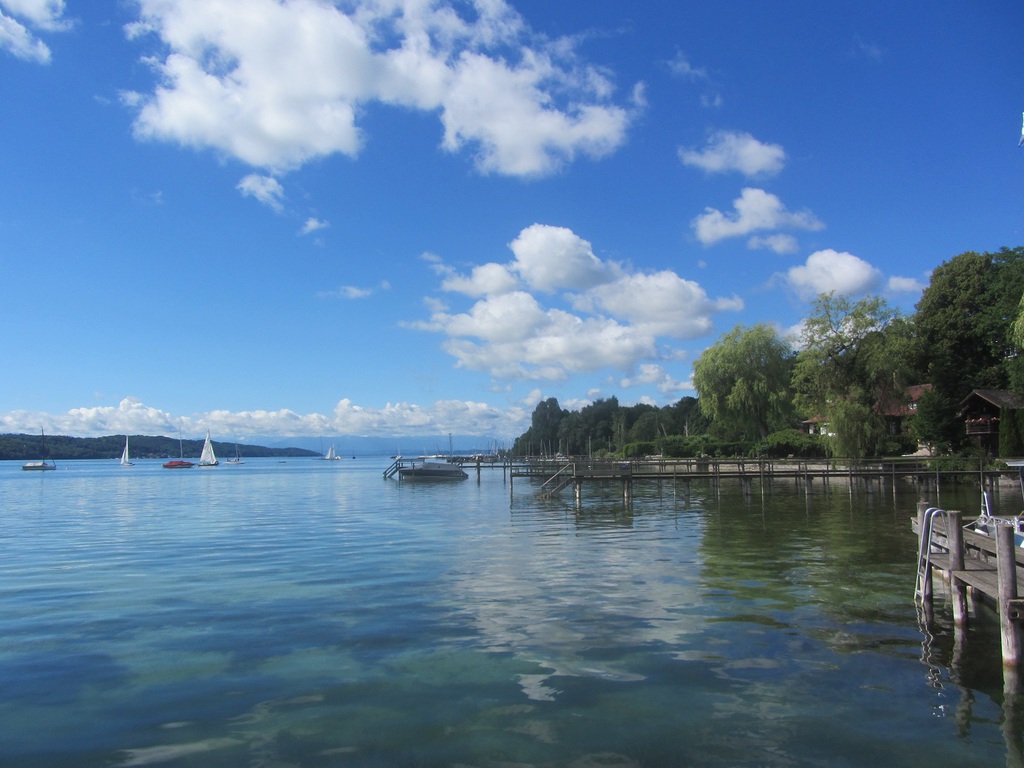 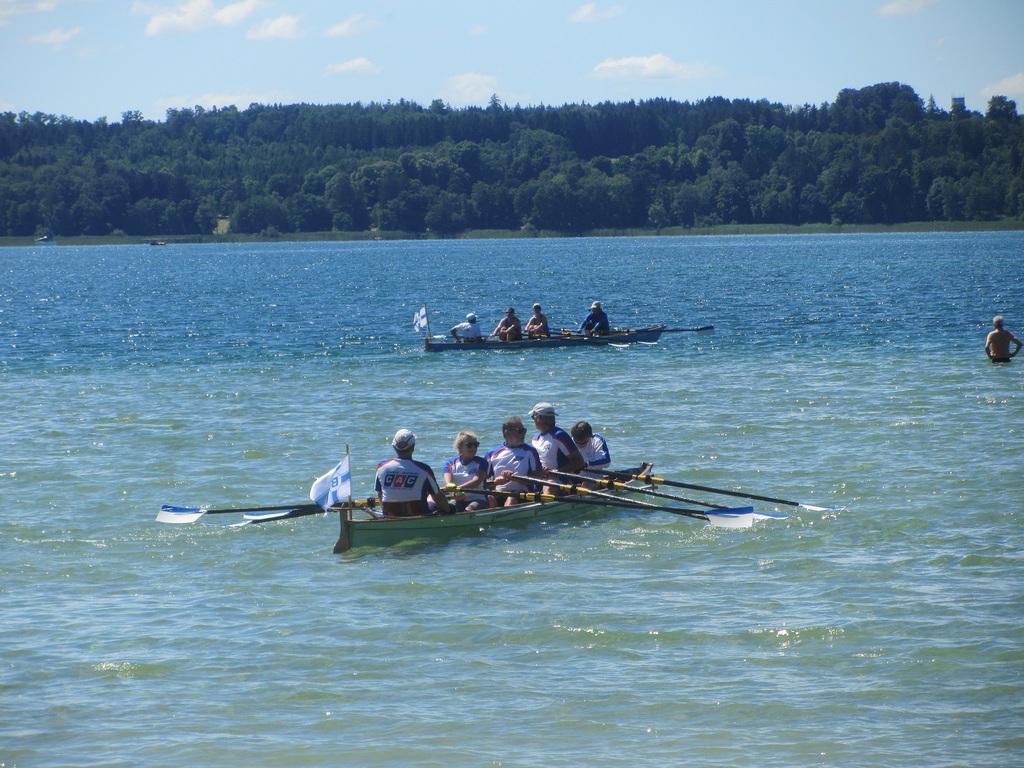 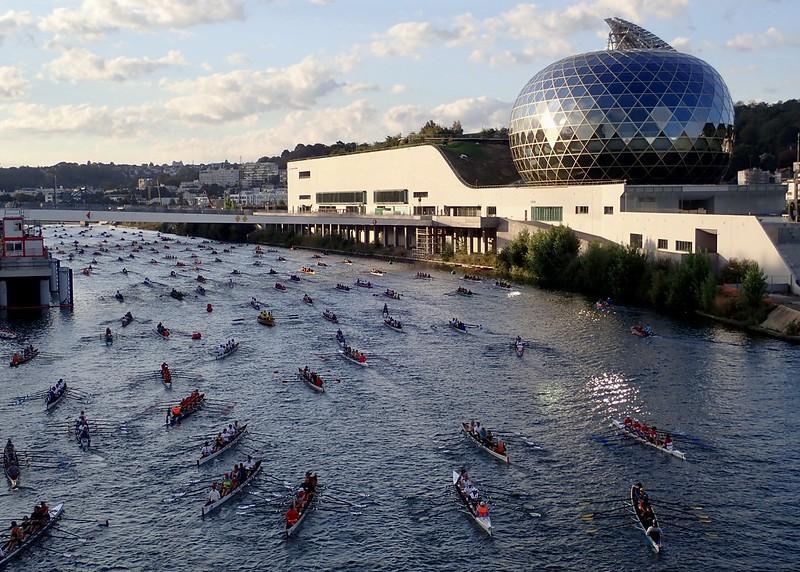 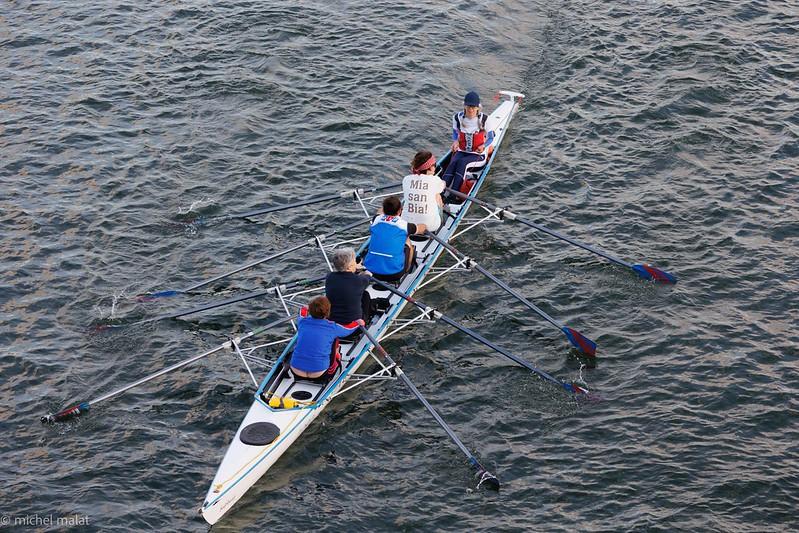 TRAVERSEE DE PARIS
4 septembre  2022
Un challenge pour cette date prisée  (forum des associations)
28 km au cœur de Paris en compagnie des Allemands de Munich 
La plus belle ville du 
monde vue de la Seine 
réservée 
aux 
rameurs
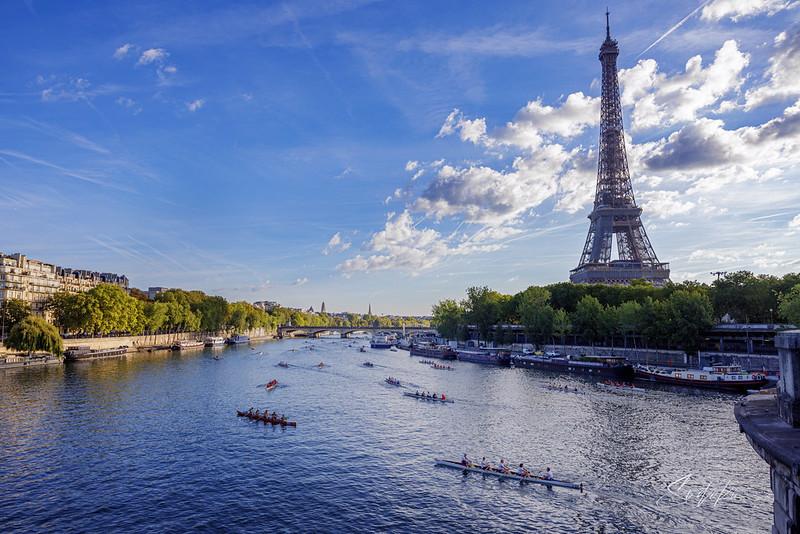 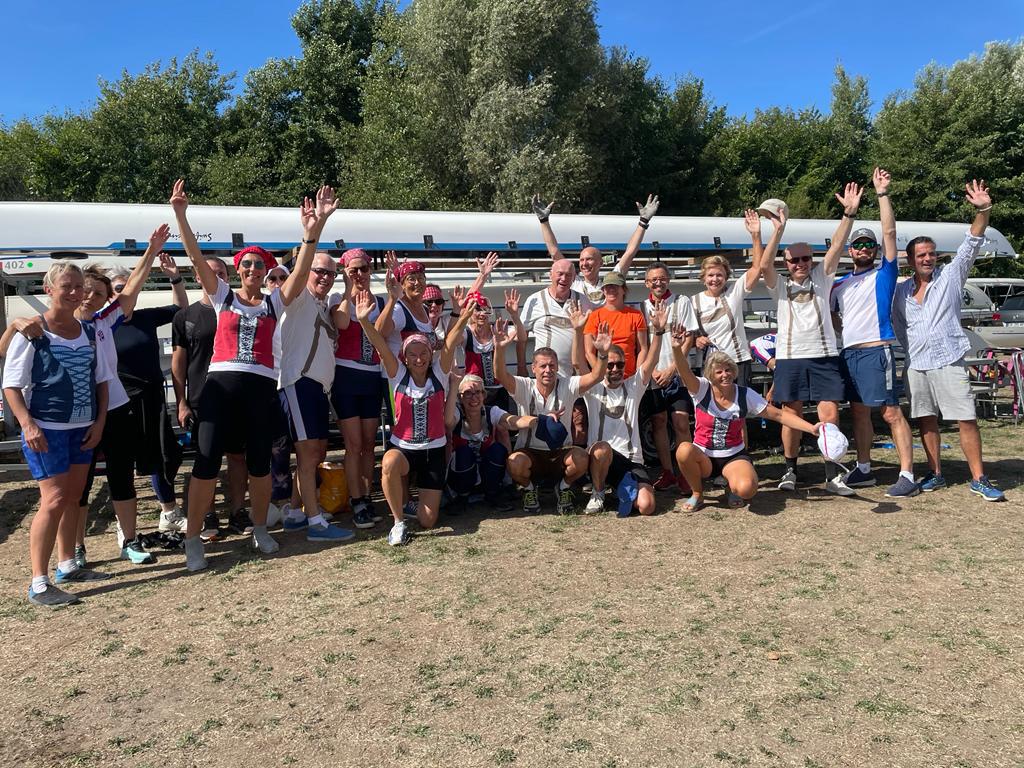 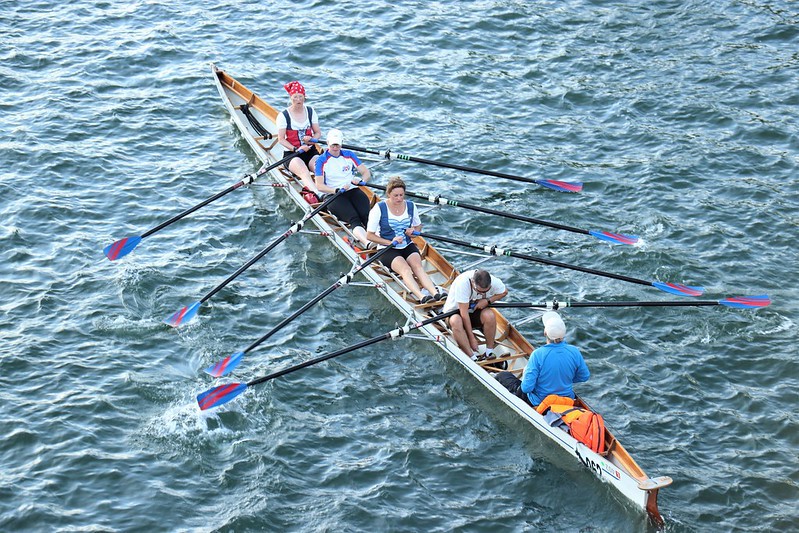 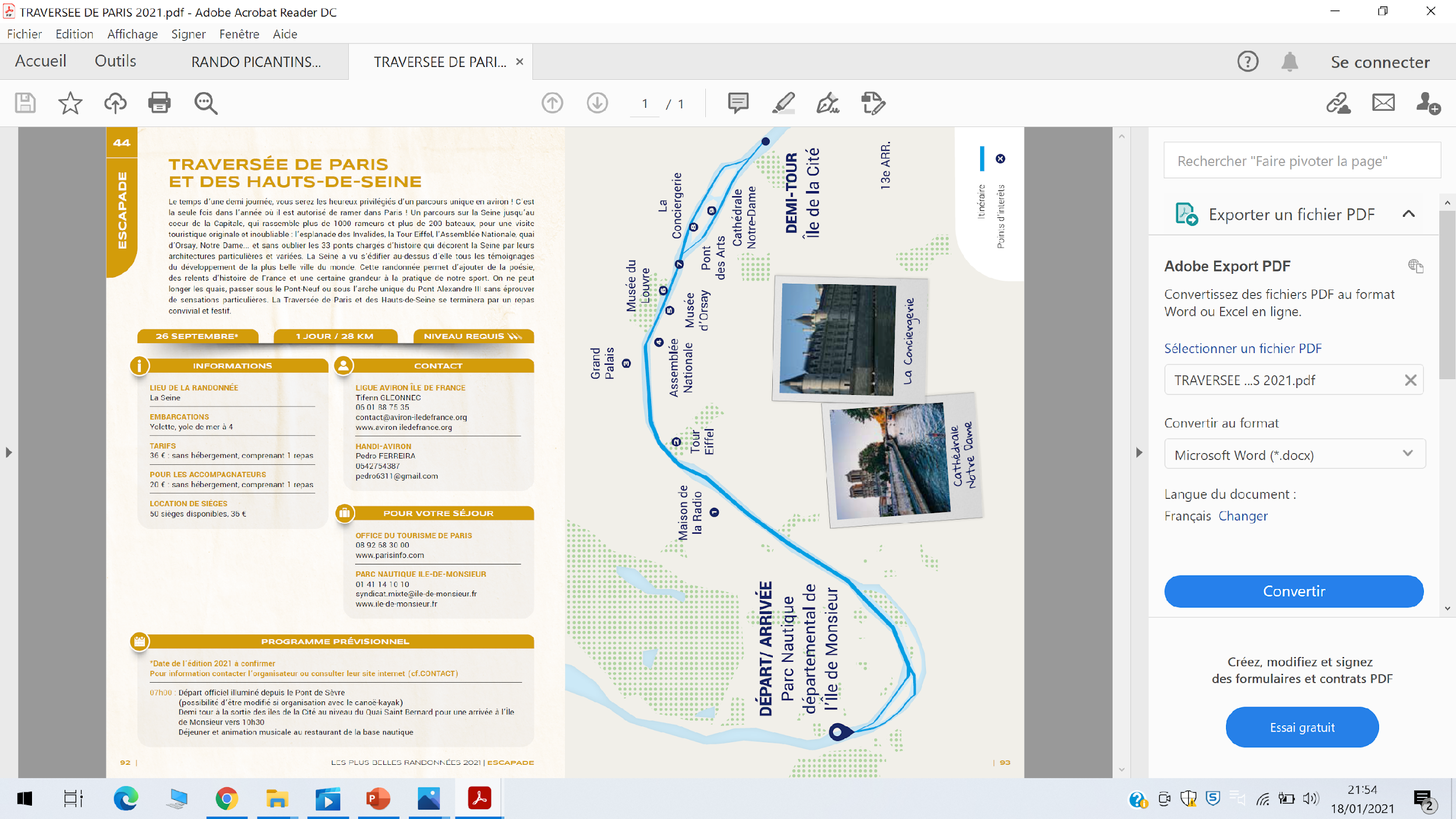